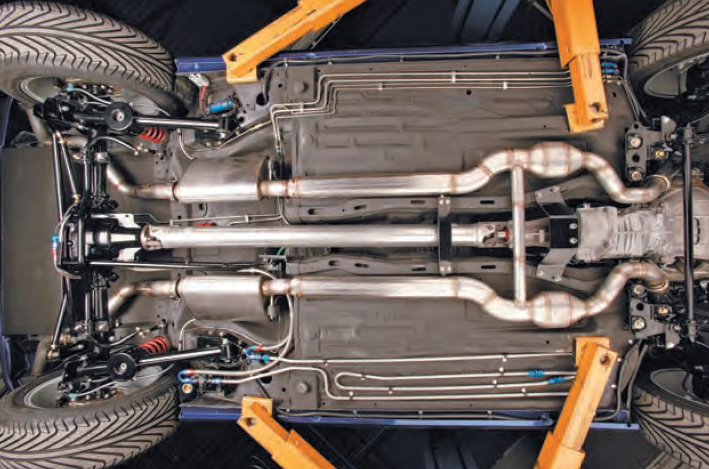 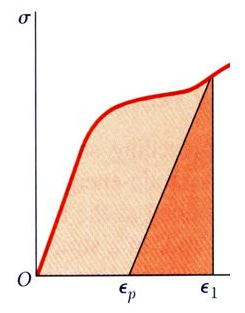 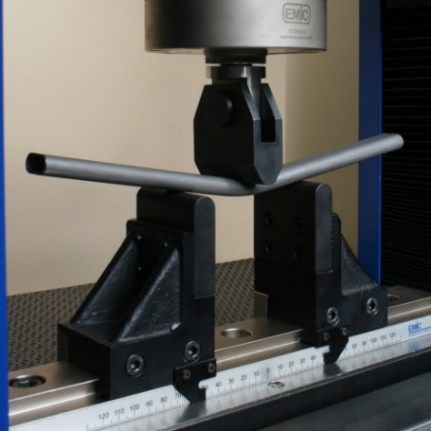 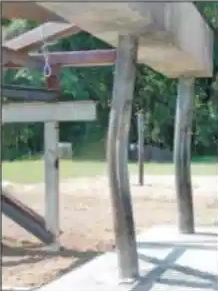 Prof. Dr. João Paulo Pascon
DEMAR / EEL / USP
LOM3101 – Mecânica dos Materiais
Semana passada (Aula 14)
6. Energia de deformação
6.1. Densidade de energia de deformação
6.2. Energia de deformação elástica para tensões normais
6.3. Energia de deformação elástica para tensões de cisalhamento
6.4. Projeto para carregamento por impacto
6.5. Métodos de energia para carga única
6.6. Teorema de Castigliano
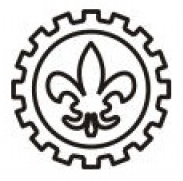 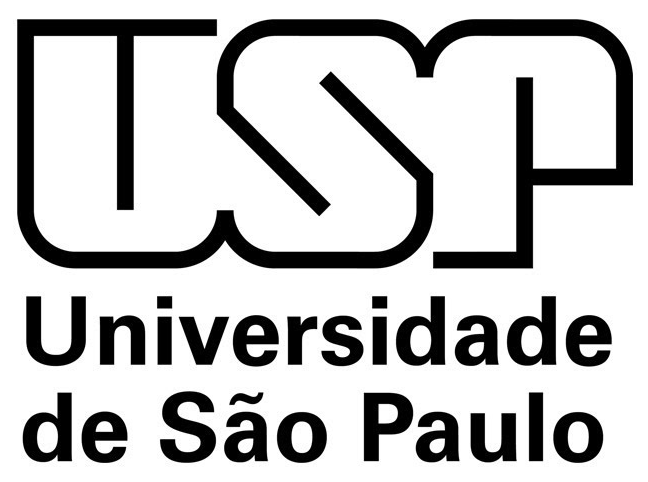 LOM3101 – Mecânica dos Materiais – Prof. Dr. João Paulo Pascon
Aula de hoje
6. Energia de deformação
6.1. Densidade de energia de deformação
6.2. Energia de deformação elástica para tensões normais
6.3. Energia de deformação elástica para tensões de cisalhamento
6.4. Projeto para carregamento por impacto
6.5. Métodos de energia para carga única
6.6. Teorema de Castigliano
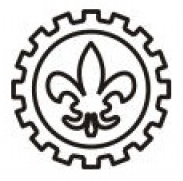 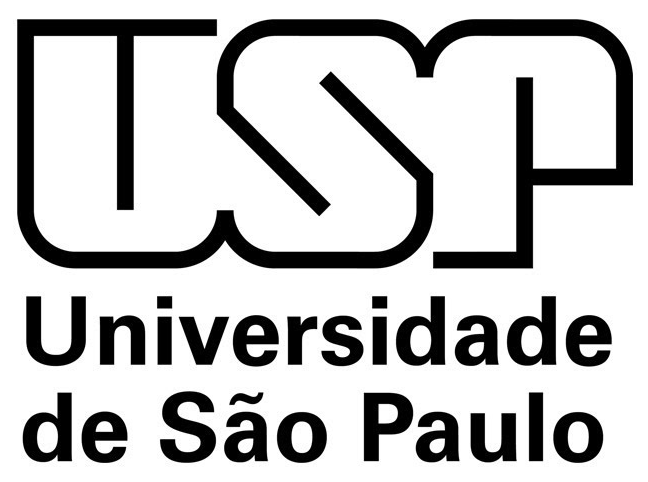 LOM3101 – Mecânica dos Materiais – Prof. Dr. João Paulo Pascon
Aula 15 – Energia de deformação
Objetivos da aula de hoje:
 Apresentar o Teorema de Castigliano para obtenção dos deslocamentos por método da energia (duas ou mais cargas)
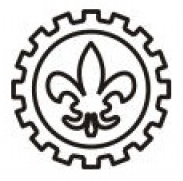 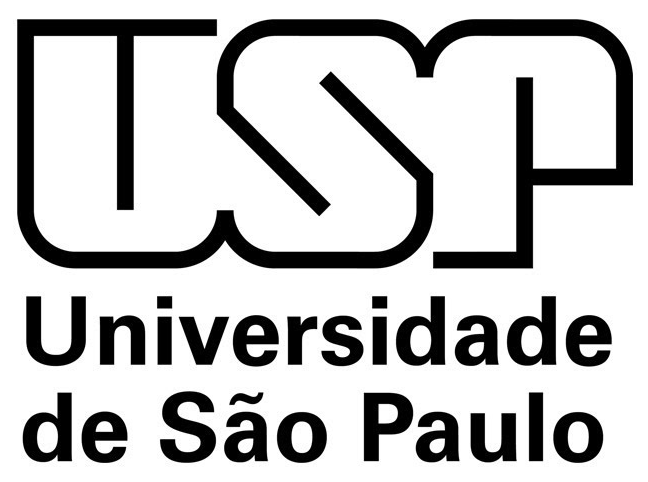 LOM3101 – Mecânica dos Materiais – Prof. Dr. João Paulo Pascon
Exemplo 6.12. Deslocamento provocado por impacto
Considerando que a viga vertical da figura é prismática, determinar: (a) a carga estática equivalente; (b) a tensão máxima na viga; (c) a flecha máxima no ponto central C.
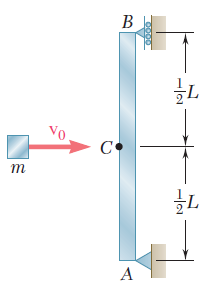 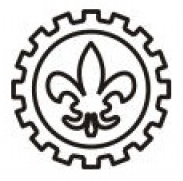 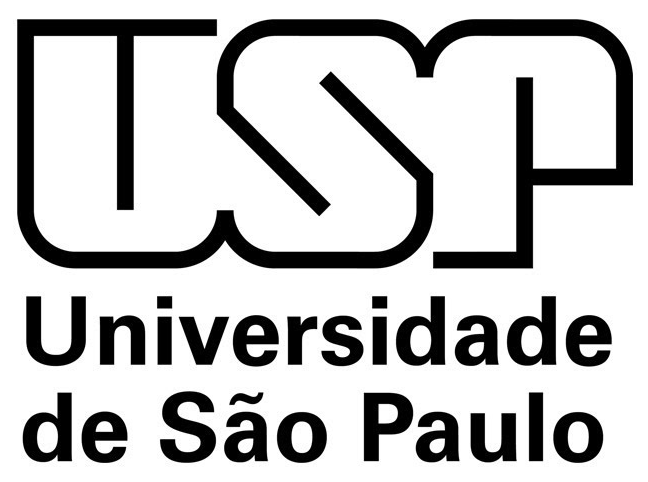 LOM3101 – Mecânica dos Materiais – Prof. Dr. João Paulo Pascon
Exemplo 6.12. Deslocamento provocado por impacto
Energia de deformação (elástica)
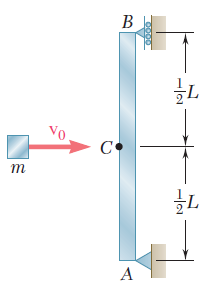 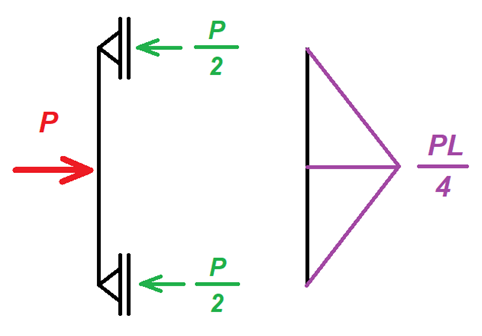 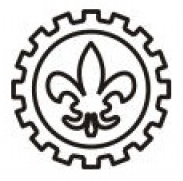 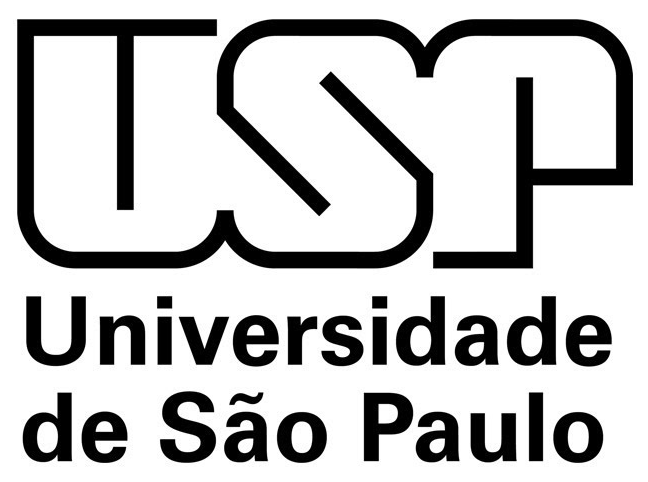 LOM3101 – Mecânica dos Materiais – Prof. Dr. João Paulo Pascon
Exemplo 6.12. Deslocamento provocado por impacto
(a) carga estática equivalente (carga equivalente de impacto)
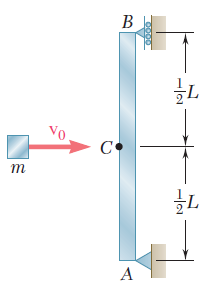 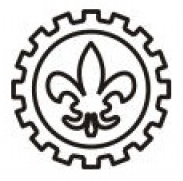 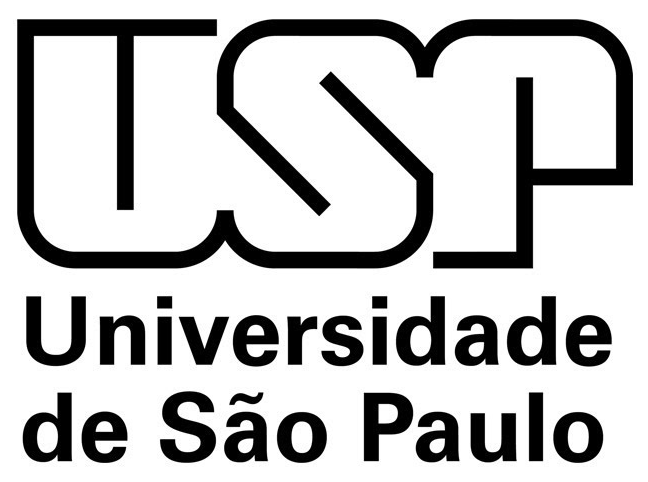 LOM3101 – Mecânica dos Materiais – Prof. Dr. João Paulo Pascon
Exemplo 6.12. Deslocamento provocado por impacto
(b) tensão máxima na viga
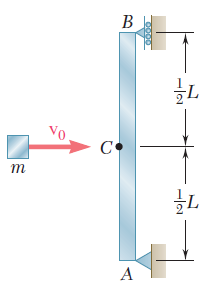 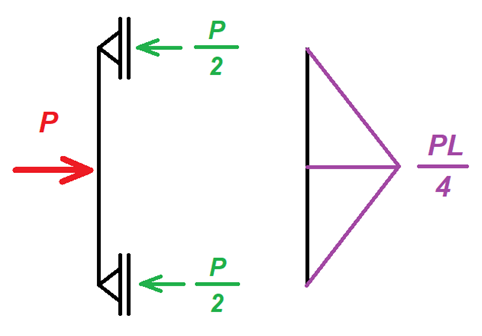 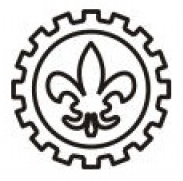 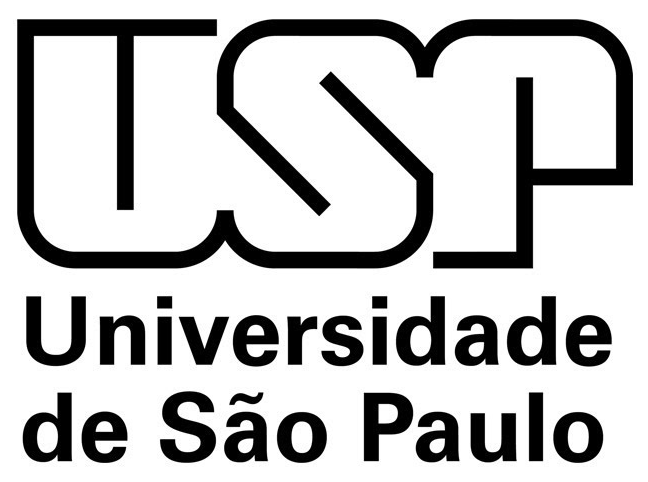 LOM3101 – Mecânica dos Materiais – Prof. Dr. João Paulo Pascon
Exemplo 6.12. Deslocamento provocado por impacto
(c) flecha máxima do ponto C
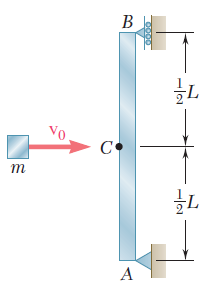 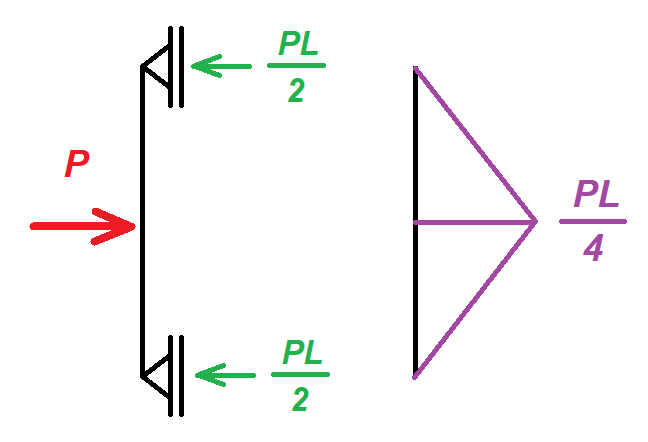 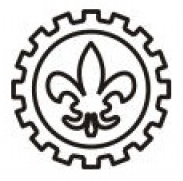 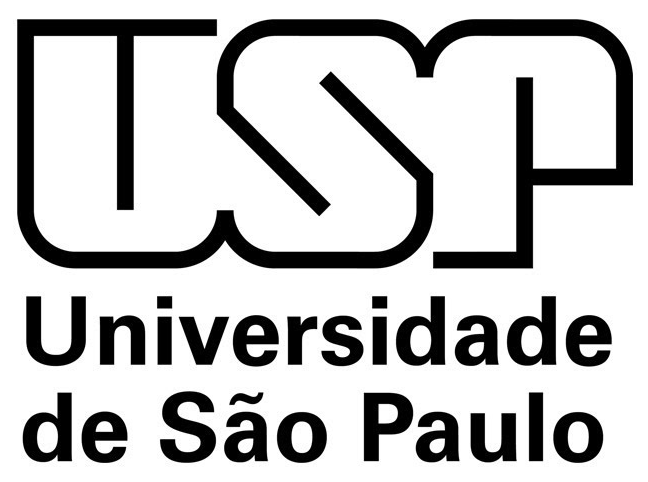 LOM3101 – Mecânica dos Materiais – Prof. Dr. João Paulo Pascon
Exemplo 6.12. Deslocamento provocado por impacto
Deslocamento (flecha) do ponto C (linha elástica)
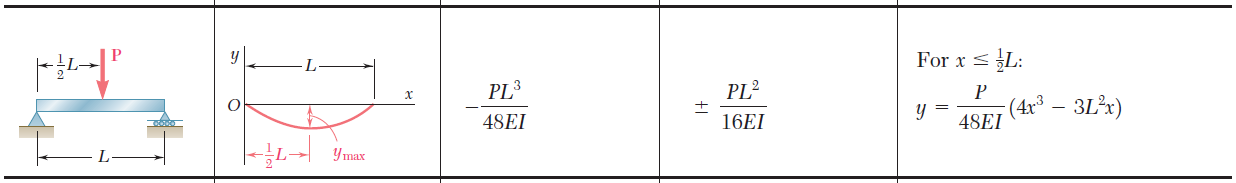 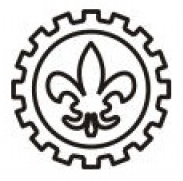 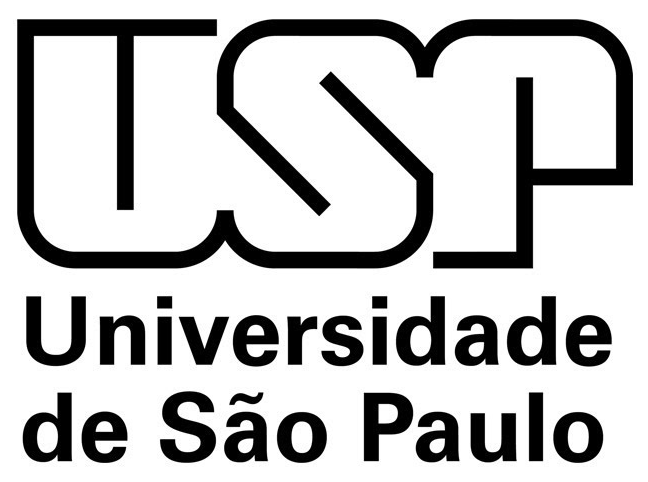 LOM3101 – Mecânica dos Materiais – Prof. Dr. João Paulo Pascon
Exemplo 6.12. Deslocamento provocado por impacto
(c) flecha máxima do ponto C
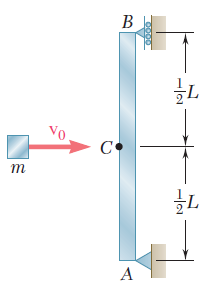 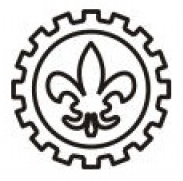 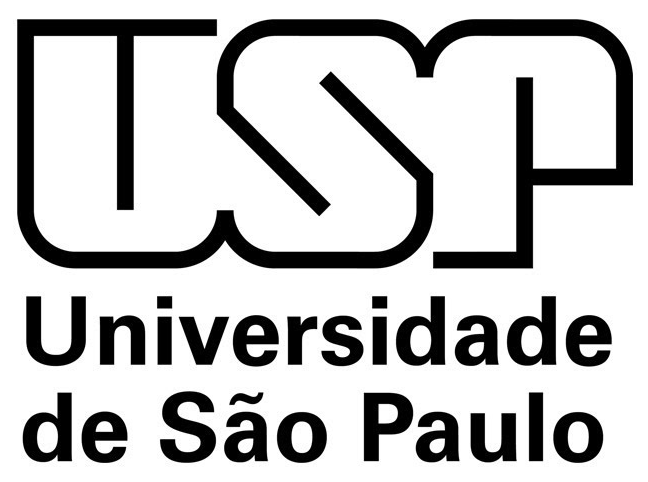 LOM3101 – Mecânica dos Materiais – Prof. Dr. João Paulo Pascon
Exemplo 6.12. Deslocamento provocado por impacto
(*) Caso particular:
 m = 5 kg
 v0 = 2 m/s
 L = 2 m
 E = 70 GPa
 I = 2,133.10-7 m4 (b = h = 4 cm)
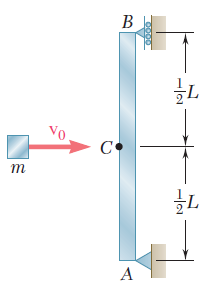 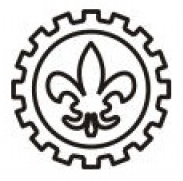 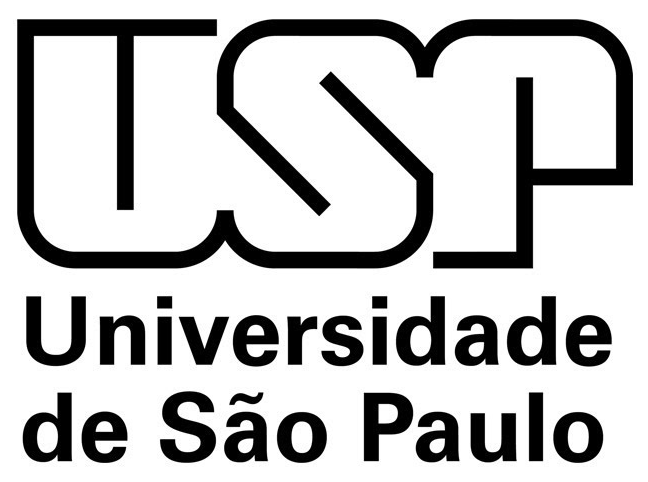 LOM3101 – Mecânica dos Materiais – Prof. Dr. João Paulo Pascon
Problema 11.3 – Beer (Mechanics of Materials)
O bloco de 80 kg cai de uma altura h = 40 mm e atinge o ponto central (C) da viga biapoiada AB. Considerando E = 73 GPa, determinar:
(a) a flecha máxima do ponto C;
(b) a tensão máxima na viga.
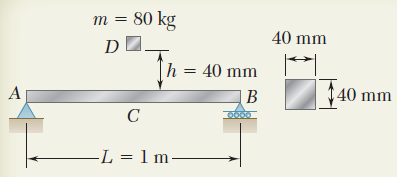 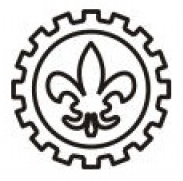 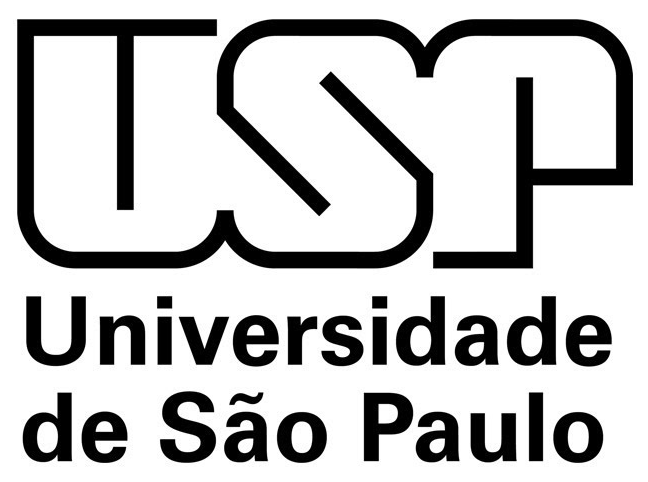 LOM3101 – Mecânica dos Materiais – Prof. Dr. João Paulo Pascon
Problema 11.3 – Beer (Mechanics of Materials)
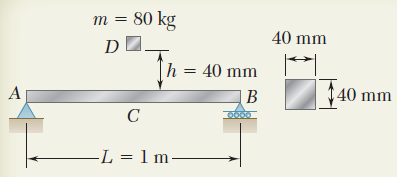 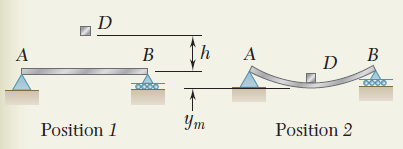 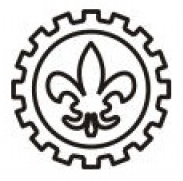 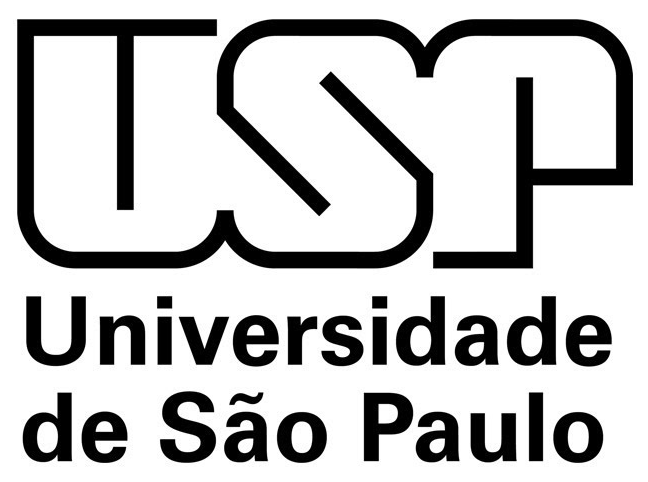 LOM3101 – Mecânica dos Materiais – Prof. Dr. João Paulo Pascon
Problema 11.3 – Beer (Mechanics of Materials)
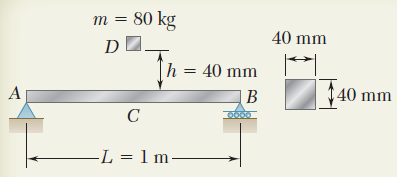 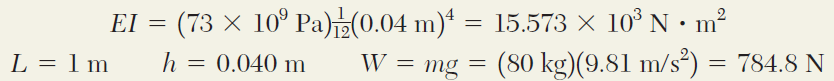 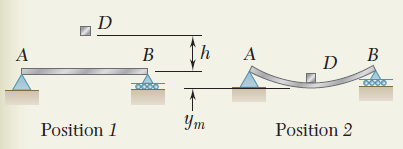 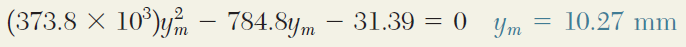 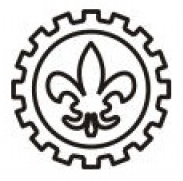 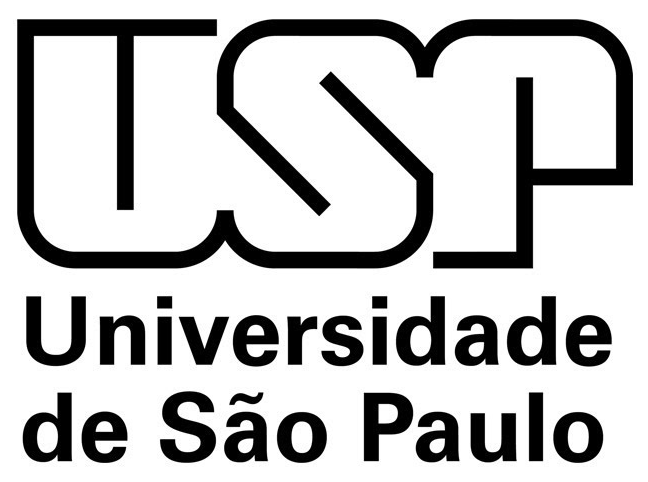 LOM3101 – Mecânica dos Materiais – Prof. Dr. João Paulo Pascon
Problema 11.3 – Beer (Mechanics of Materials)
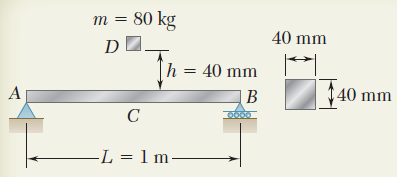 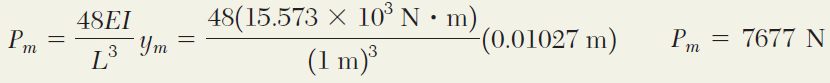 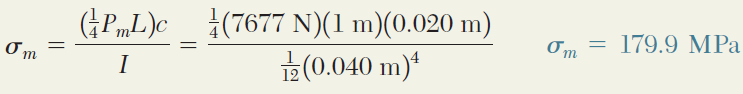 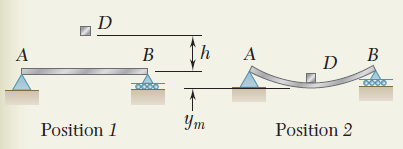 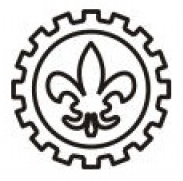 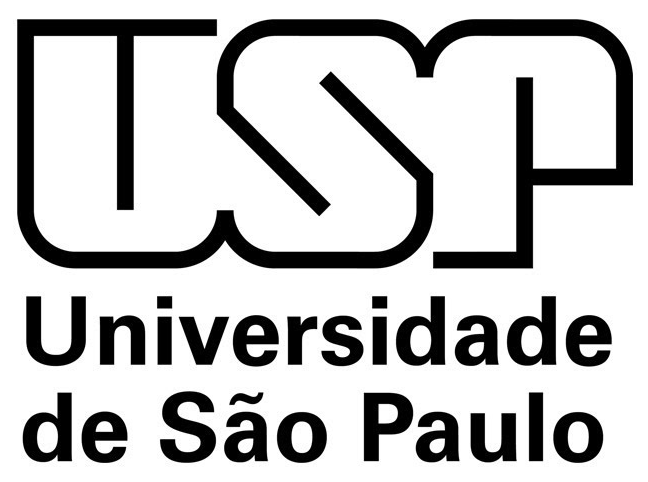 LOM3101 – Mecânica dos Materiais – Prof. Dr. João Paulo Pascon
6.6. Teorema de Castigliano
Várias cargas
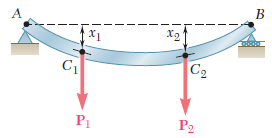 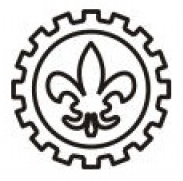 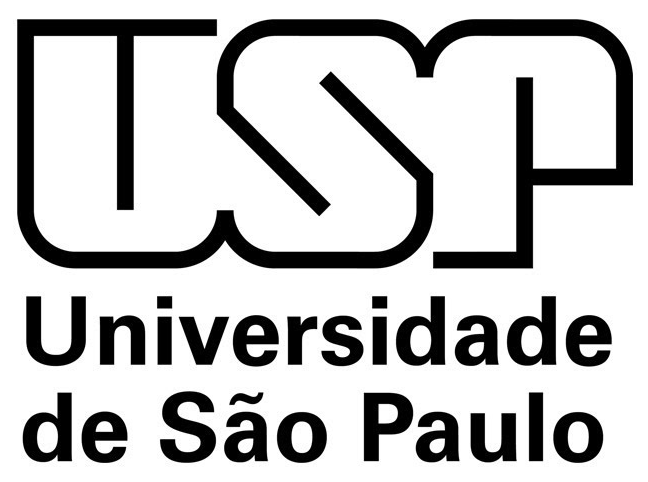 LOM3101 – Mecânica dos Materiais – Prof. Dr. João Paulo Pascon
6.6. Teorema de Castigliano
Viga com duas cargas
 Carga 1
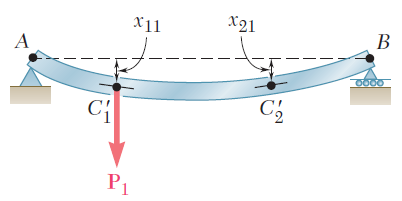 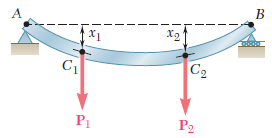 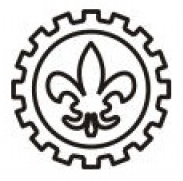 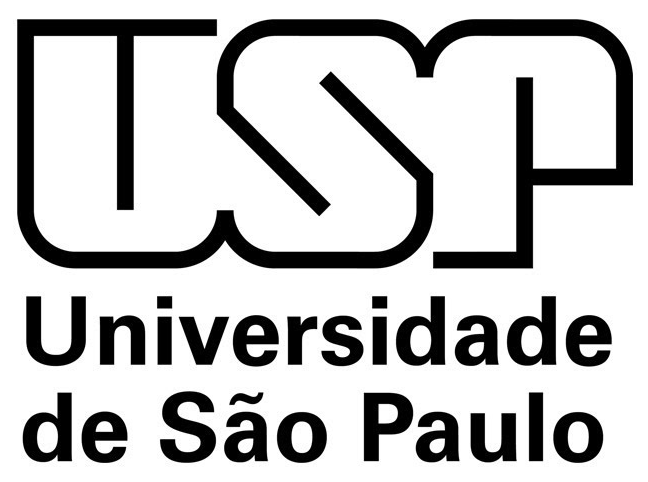 LOM3101 – Mecânica dos Materiais – Prof. Dr. João Paulo Pascon
6.6. Teorema de Castigliano
Viga com duas cargas
 Carga 2
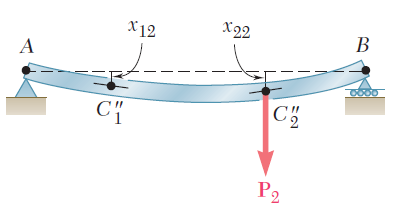 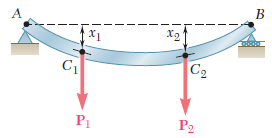 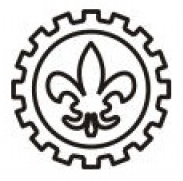 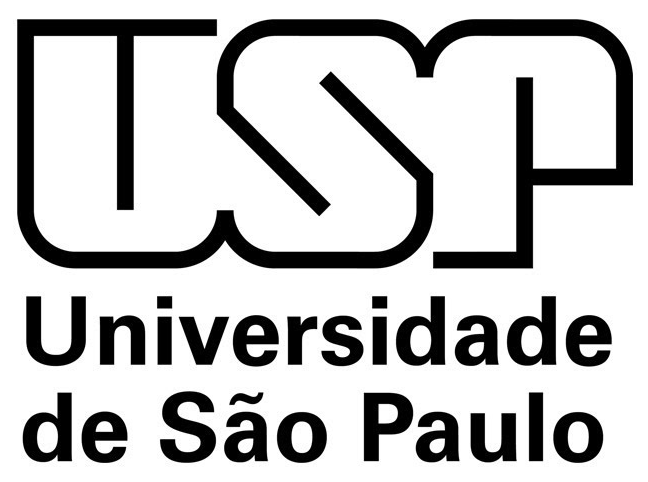 LOM3101 – Mecânica dos Materiais – Prof. Dr. João Paulo Pascon
6.6. Teorema de Castigliano
(*) Exemplo de coeficiente de influência (ou flexibilidade)
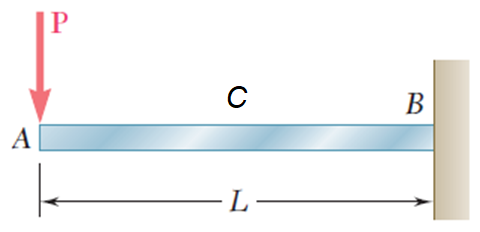 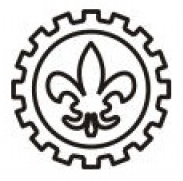 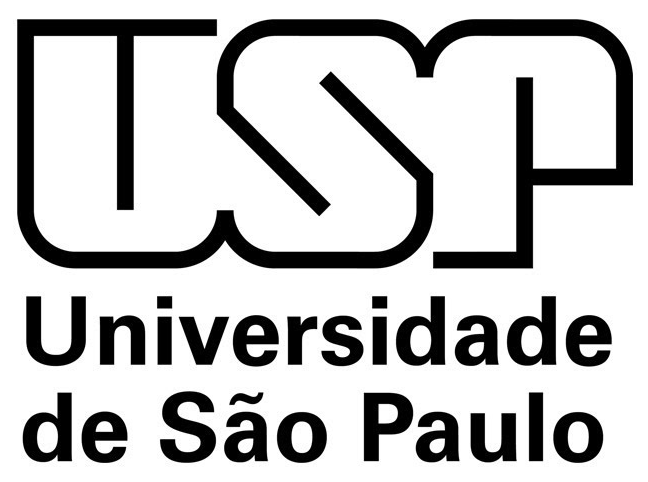 LOM3101 – Mecânica dos Materiais – Prof. Dr. João Paulo Pascon
6.6. Teorema de Castigliano
Viga com duas cargas
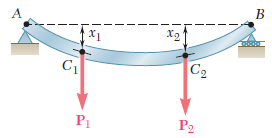 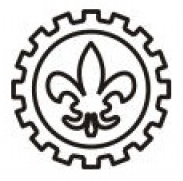 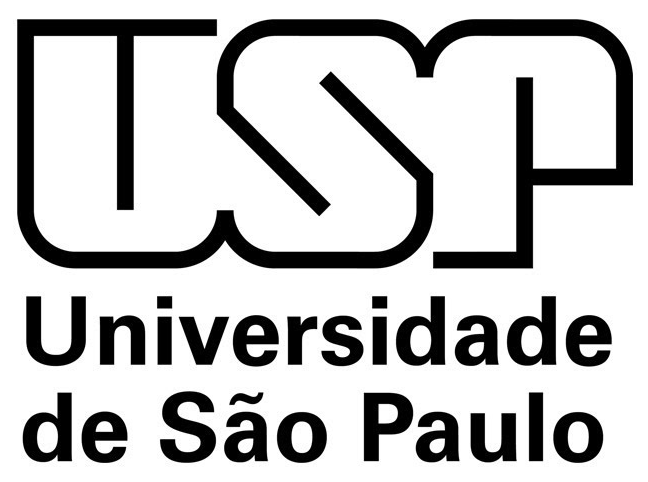 LOM3101 – Mecânica dos Materiais – Prof. Dr. João Paulo Pascon
6.6. Teorema de Castigliano
Trabalho das forças externas
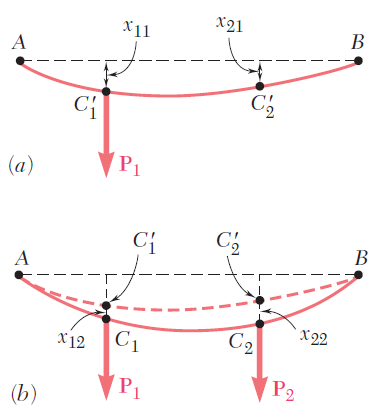 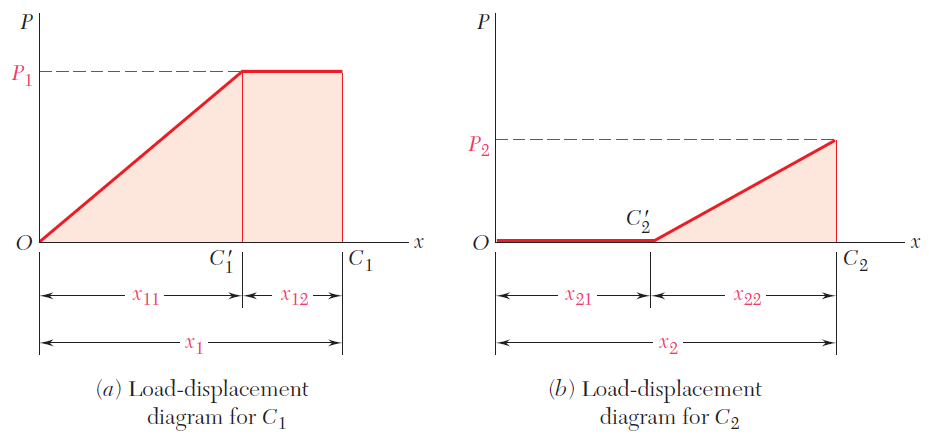 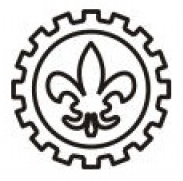 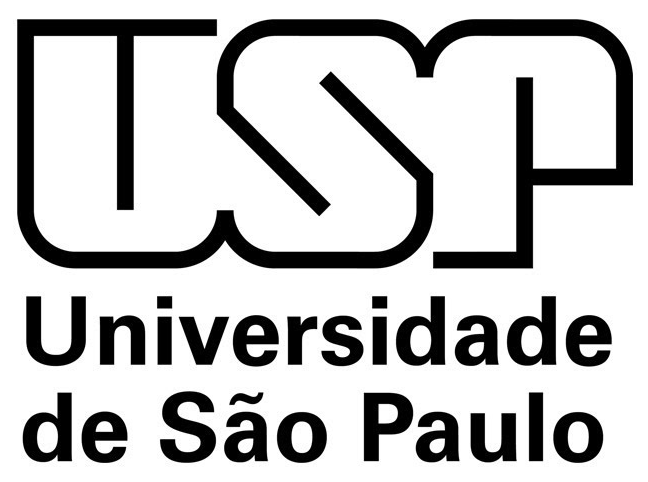 LOM3101 – Mecânica dos Materiais – Prof. Dr. João Paulo Pascon
6.6. Teorema de Castigliano
Trabalho das forças externas
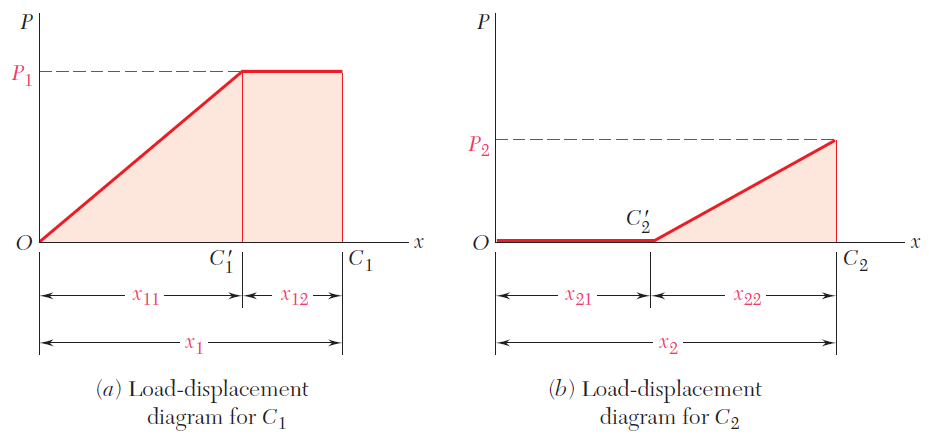 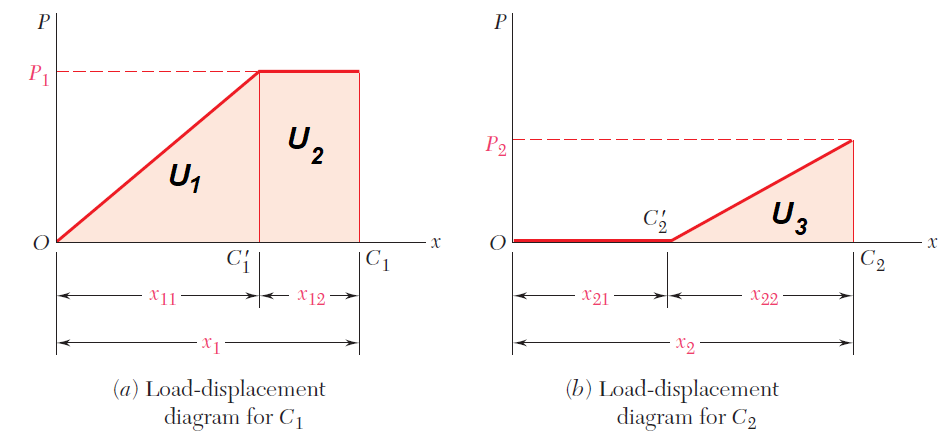 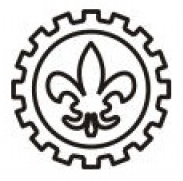 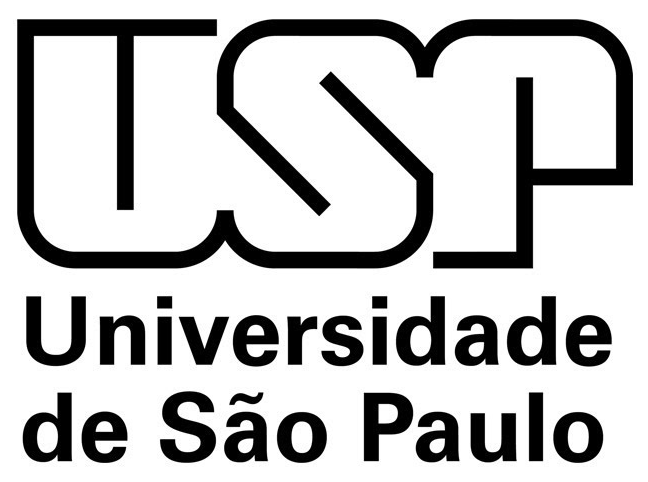 LOM3101 – Mecânica dos Materiais – Prof. Dr. João Paulo Pascon
6.6. Teorema de Castigliano
Trabalho das forças externas
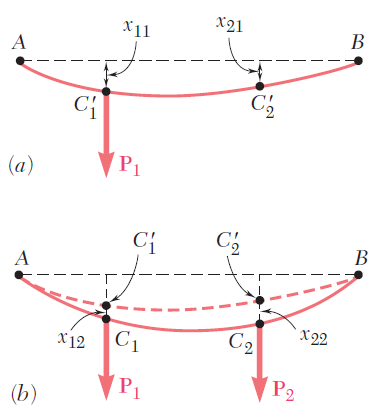 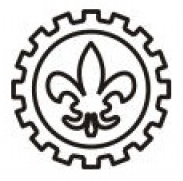 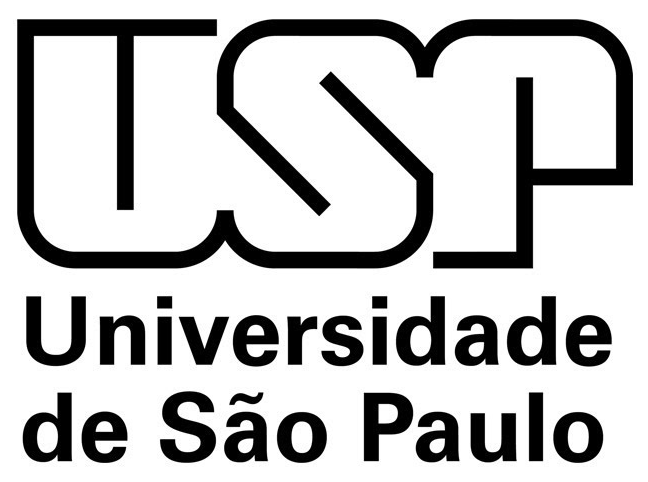 LOM3101 – Mecânica dos Materiais – Prof. Dr. João Paulo Pascon
6.6. Teorema de Castigliano
Trabalho das forças externas
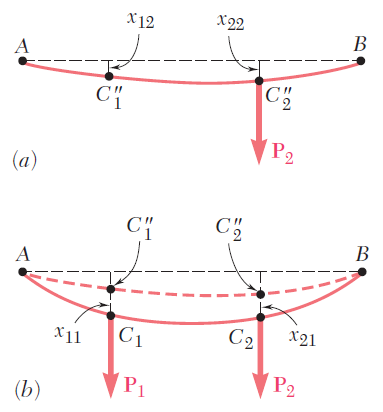 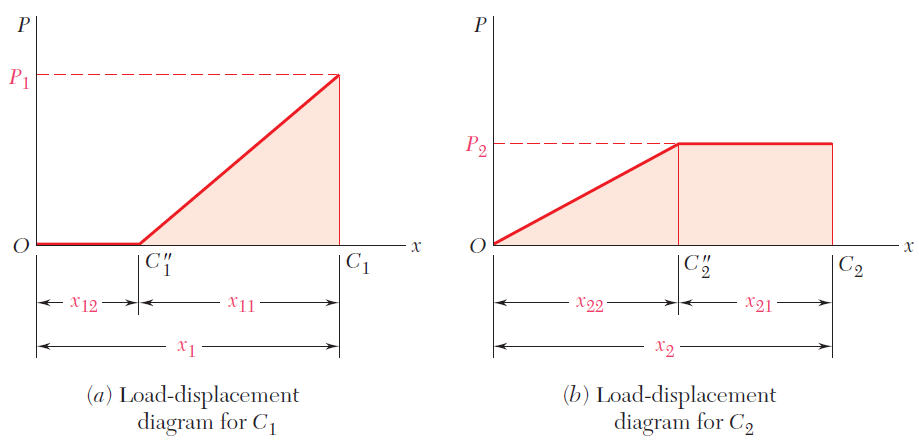 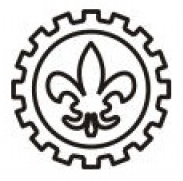 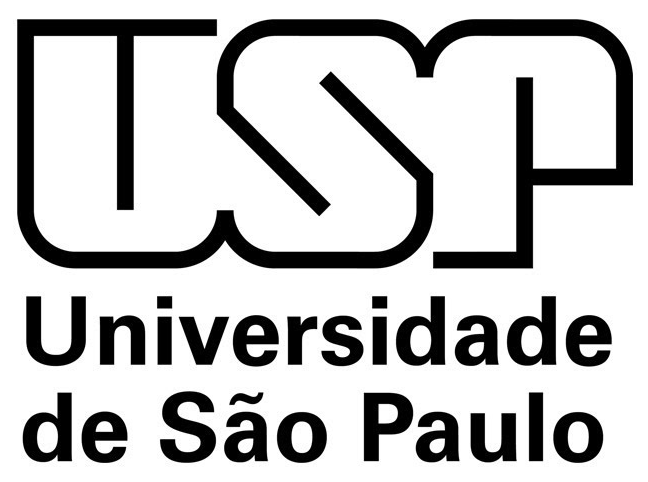 LOM3101 – Mecânica dos Materiais – Prof. Dr. João Paulo Pascon
6.6. Teorema de Castigliano
Trabalho das forças externas
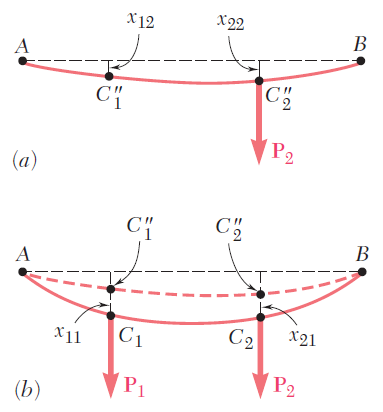 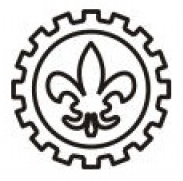 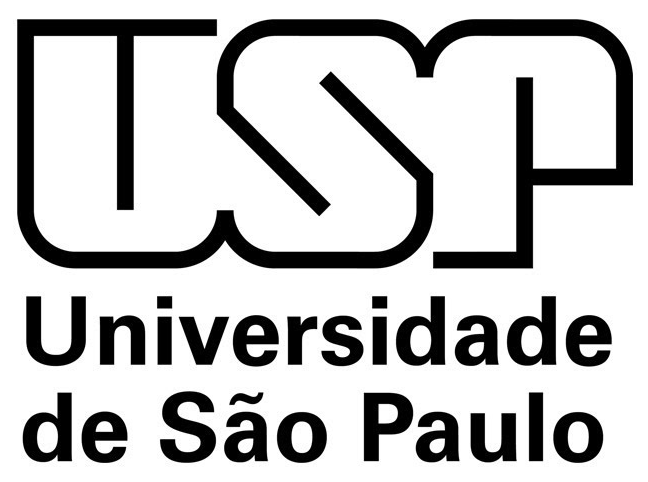 LOM3101 – Mecânica dos Materiais – Prof. Dr. João Paulo Pascon
6.6. Teorema de Castigliano
Teorema da Reciprocidade de Maxwell
 James Clark Maxwell (1831-1879)
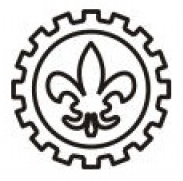 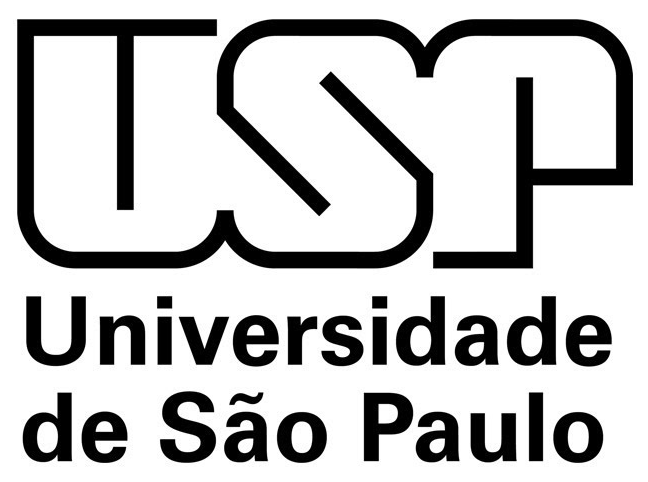 LOM3101 – Mecânica dos Materiais – Prof. Dr. João Paulo Pascon
6.6. Teorema de Castigliano
Teorema do Castigliano
 Alberto Castigliano (1847–1884)
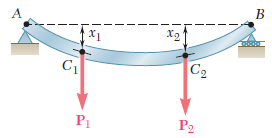 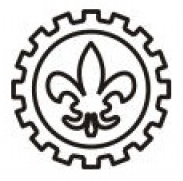 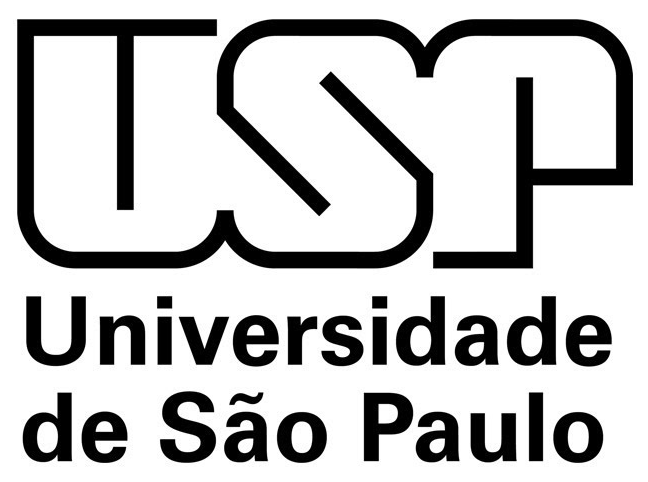 LOM3101 – Mecânica dos Materiais – Prof. Dr. João Paulo Pascon
6.6. Teorema de Castigliano
Teorema do Castigliano
 Alberto Castigliano (1847–1884)
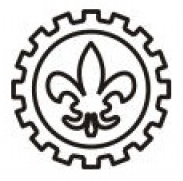 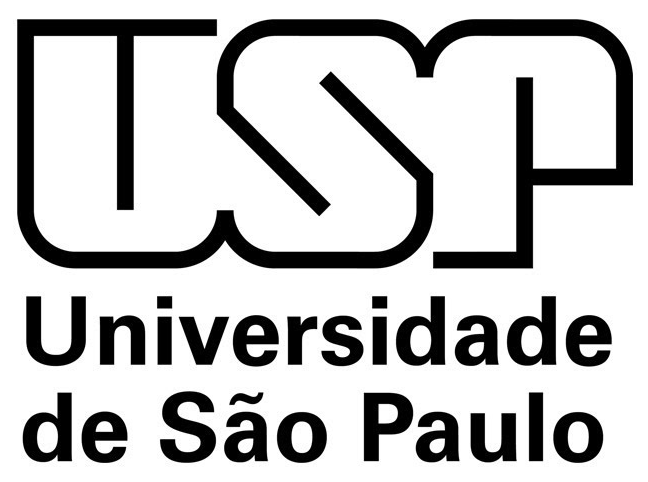 LOM3101 – Mecânica dos Materiais – Prof. Dr. João Paulo Pascon
6.6. Teorema de Castigliano
(*) Exemplo de aplicação (uma carga)
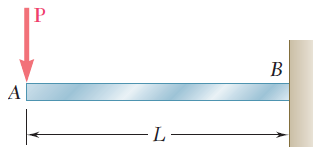 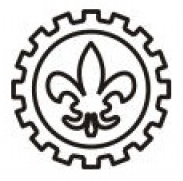 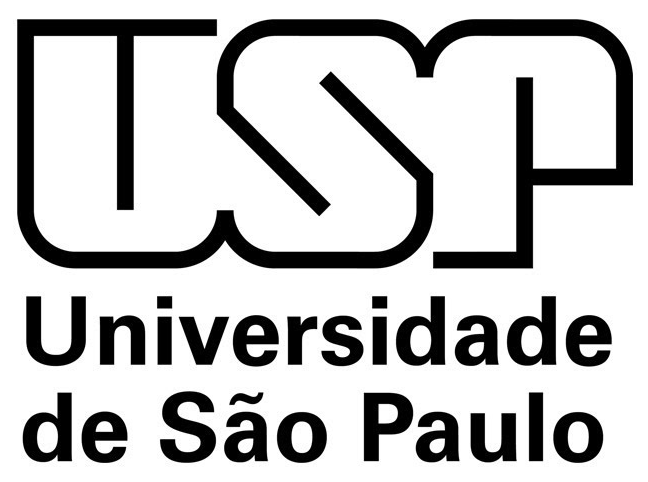 LOM3101 – Mecânica dos Materiais – Prof. Dr. João Paulo Pascon
Exemplo 6.13. Teorema de Castigliano
A viga em balanço da figura possui um comprimento L = 2 m, rigidez à flexão EI = 5 MN m² e está sujeita a uma carga concentrada P = 6 kN na extremidade livre e a um carregamento uniforme w = 4 kN/m. Determinar a flecha do ponto A.
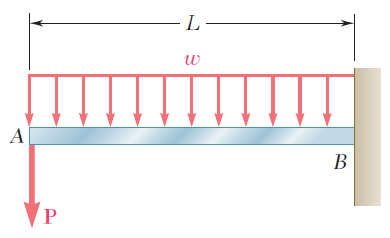 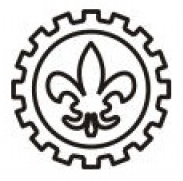 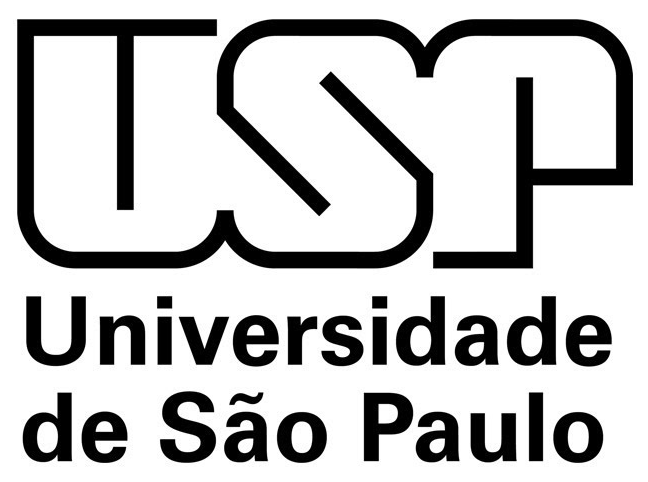 LOM3101 – Mecânica dos Materiais – Prof. Dr. João Paulo Pascon
Exemplo 6.13. Teorema de Castigliano
Flexão de vigas
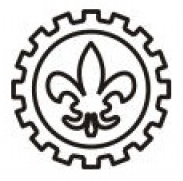 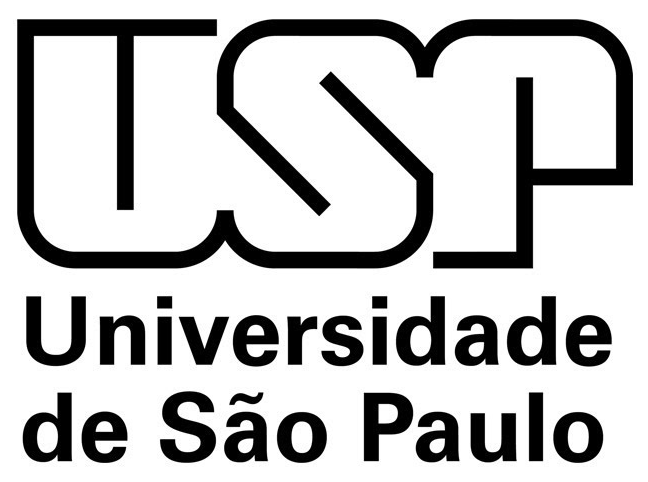 LOM3101 – Mecânica dos Materiais – Prof. Dr. João Paulo Pascon
Exemplo 6.13. Teorema de Castigliano
L = 2 m; EI = 5 MN m²; P = 6 kN; w = 4 kN/m
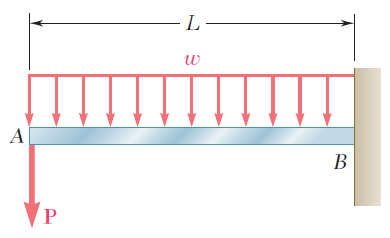 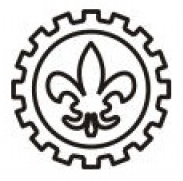 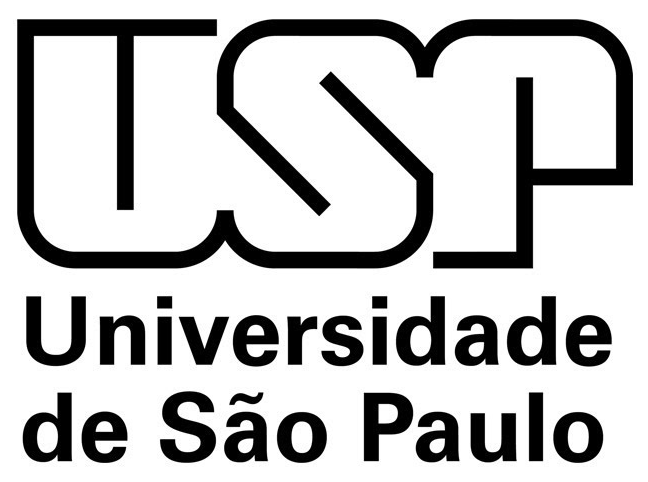 LOM3101 – Mecânica dos Materiais – Prof. Dr. João Paulo Pascon
Exemplo 6.13. Teorema de Castigliano
L = 2 m; EI = 5 MN m²; P = 6 kN; w = 4 kN/m
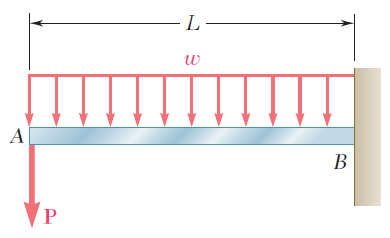 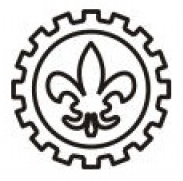 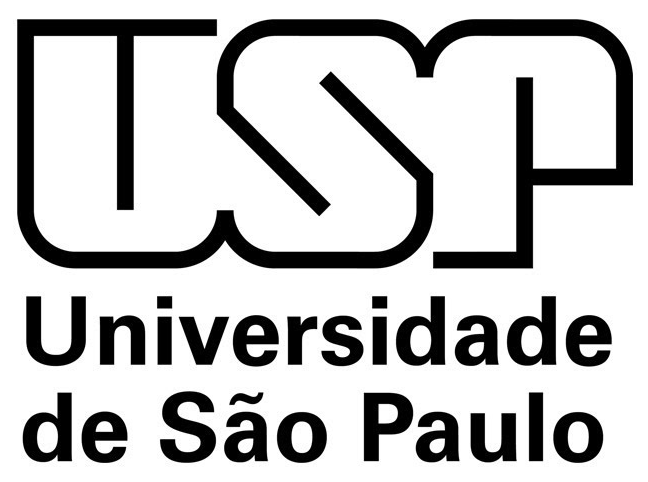 LOM3101 – Mecânica dos Materiais – Prof. Dr. João Paulo Pascon
Exemplo 6.14. Teorema de Castigliano
Para a treliça plana do Exemplo 6.2, determinar os deslocamentos do ponto B.
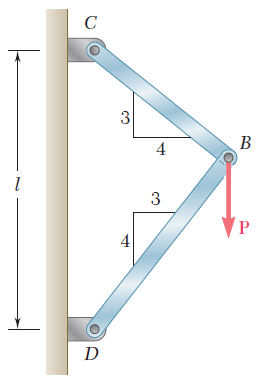 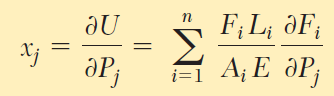 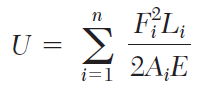 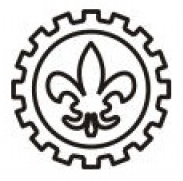 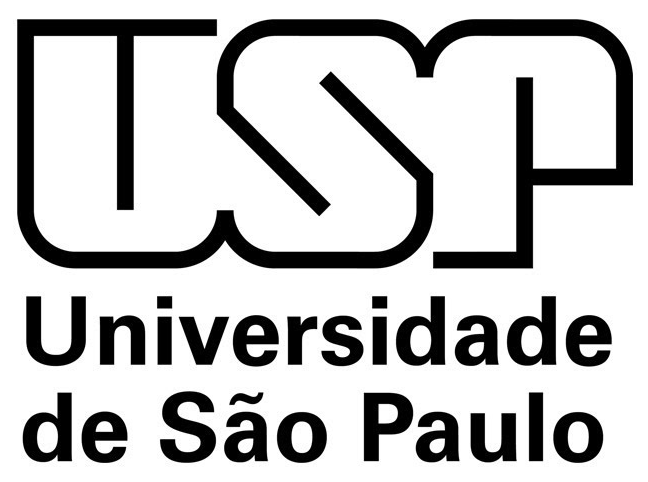 LOM3101 – Mecânica dos Materiais – Prof. Dr. João Paulo Pascon
Exemplo 6.14. Teorema de Castigliano
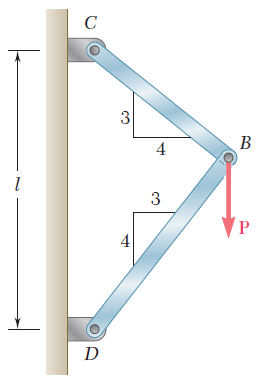 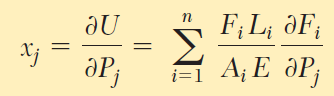 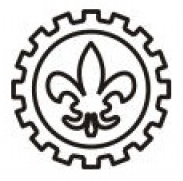 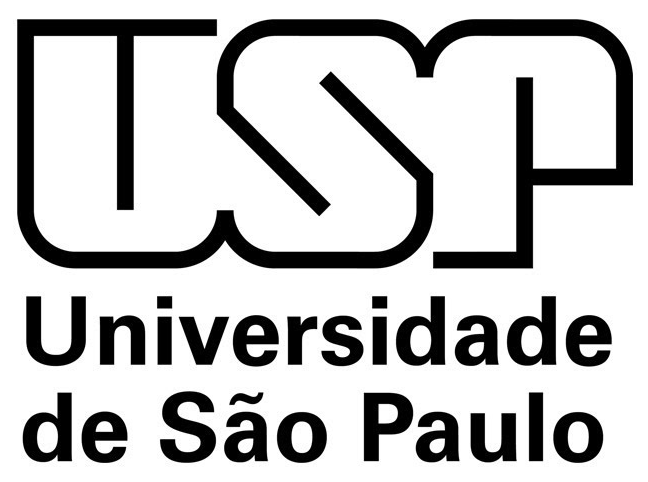 LOM3101 – Mecânica dos Materiais – Prof. Dr. João Paulo Pascon
Exemplo 6.14. Teorema de Castigliano
Método das forças fictícias
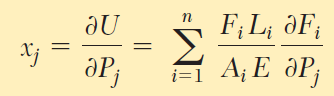 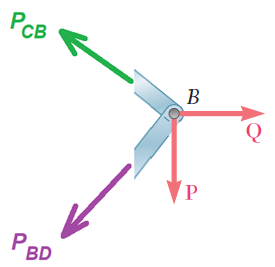 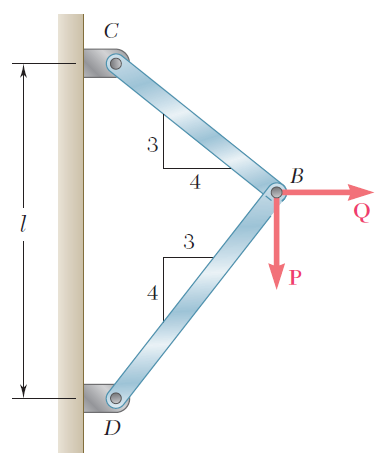 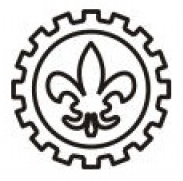 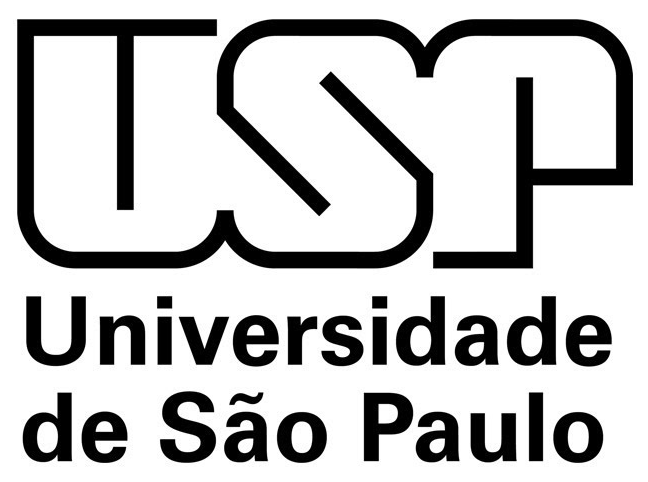 LOM3101 – Mecânica dos Materiais – Prof. Dr. João Paulo Pascon
Exemplo 6.14. Teorema de Castigliano
Método das forças fictícias
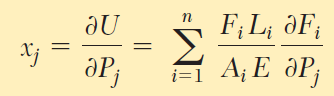 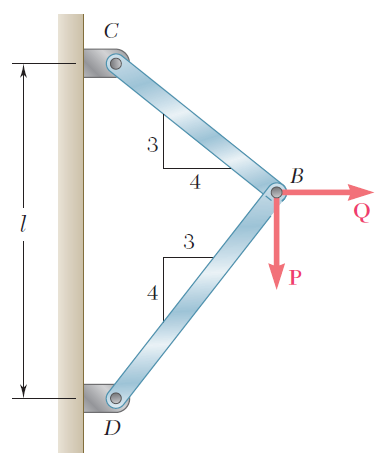 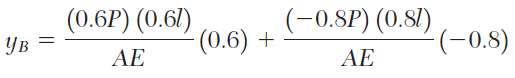 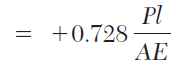 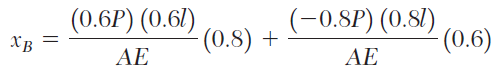 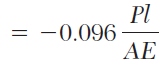 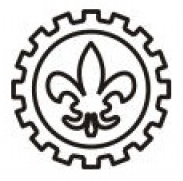 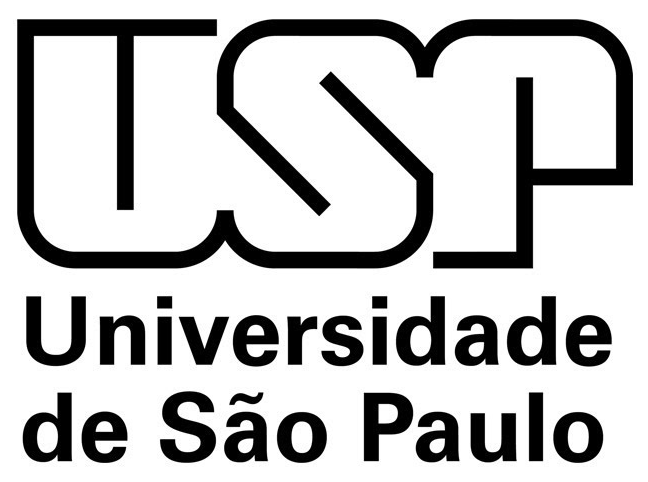 LOM3101 – Mecânica dos Materiais – Prof. Dr. João Paulo Pascon
6.6. Teorema de Castigliano
(*) Método das forças fictícias para vigas
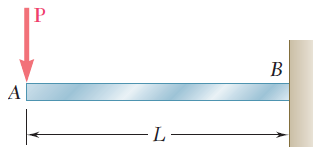 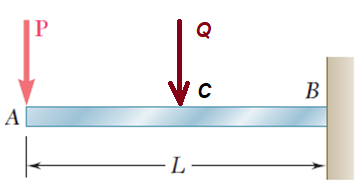 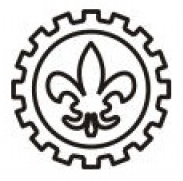 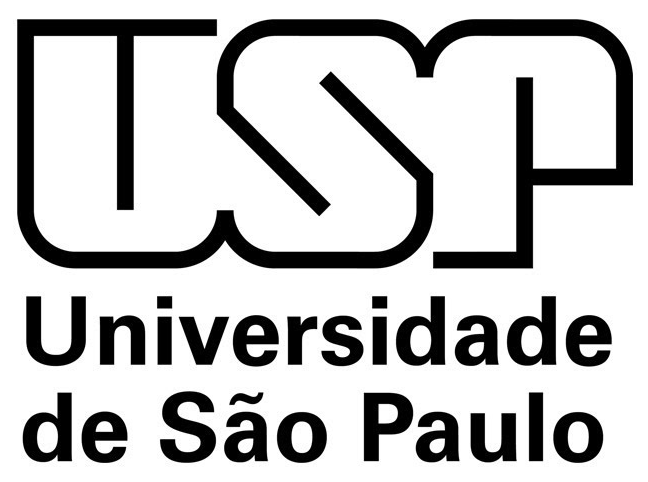 LOM3101 – Mecânica dos Materiais – Prof. Dr. João Paulo Pascon
6.6. Teorema de Castigliano
(*) Método das forças fictícias para vigas
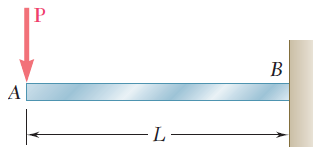 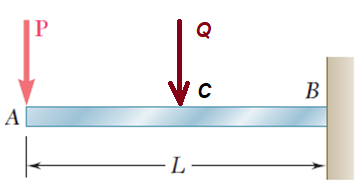 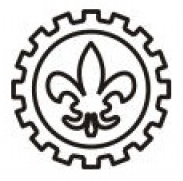 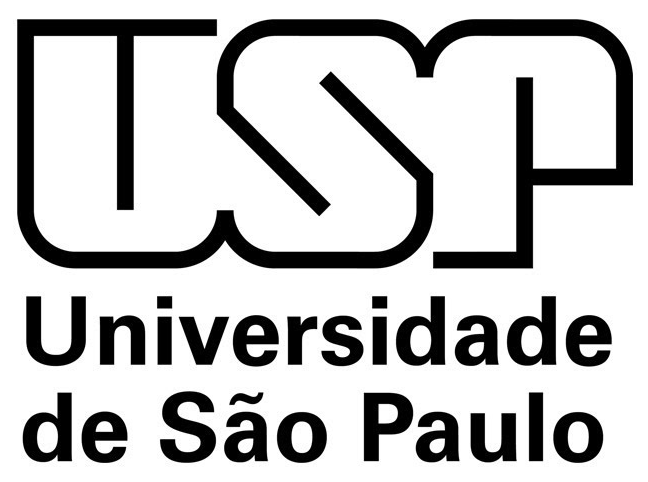 LOM3101 – Mecânica dos Materiais – Prof. Dr. João Paulo Pascon
6.6. Teorema de Castigliano
(*) Estruturas hiperestáticas
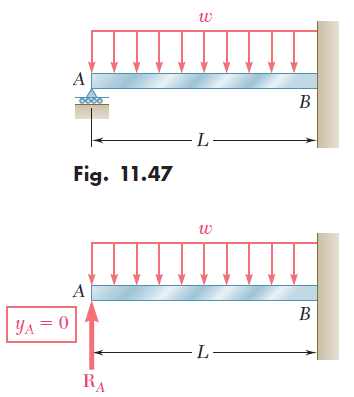 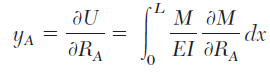 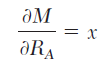 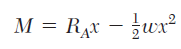 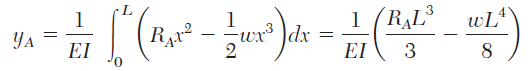 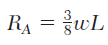 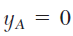 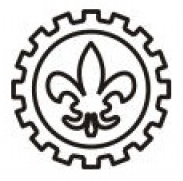 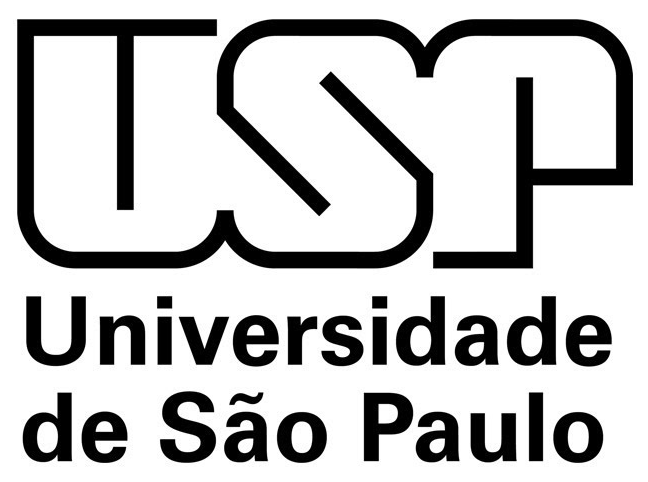 LOM3101 – Mecânica dos Materiais – Prof. Dr. João Paulo Pascon
Exemplo 6.15. Teorema de Castigliano
Sabendo que o eixo vertical da figura é feito de alumínio (G = 27 GPa), determinar o ângulo de torção dos pontos A e B. Considerar comprimento dos dois segmentos igual a 500 mm.
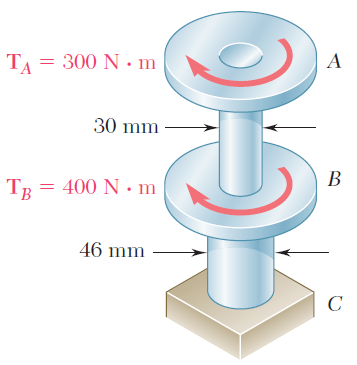 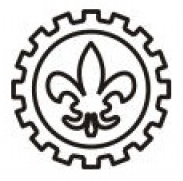 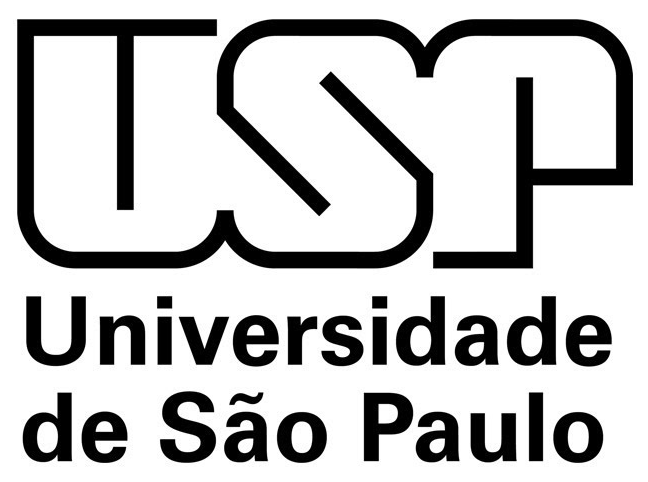 LOM3101 – Mecânica dos Materiais – Prof. Dr. João Paulo Pascon
Exemplo 6.15. Teorema de Castigliano
Momento torsor interno e derivadas
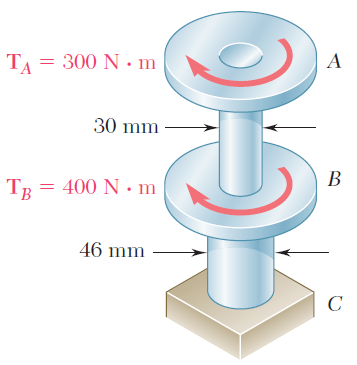 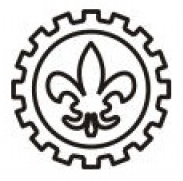 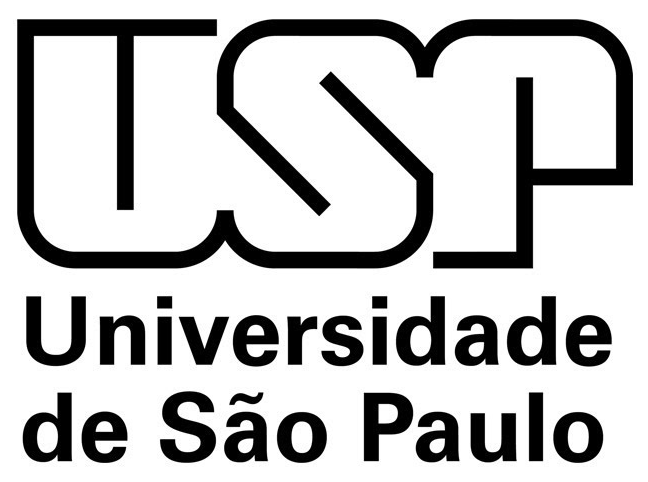 LOM3101 – Mecânica dos Materiais – Prof. Dr. João Paulo Pascon
Exemplo 6.15. Teorema de Castigliano
G = 27 GPa; LAB = LBC = 500 mm
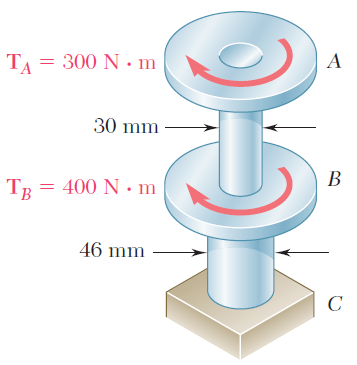 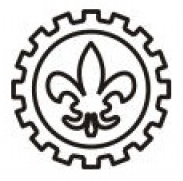 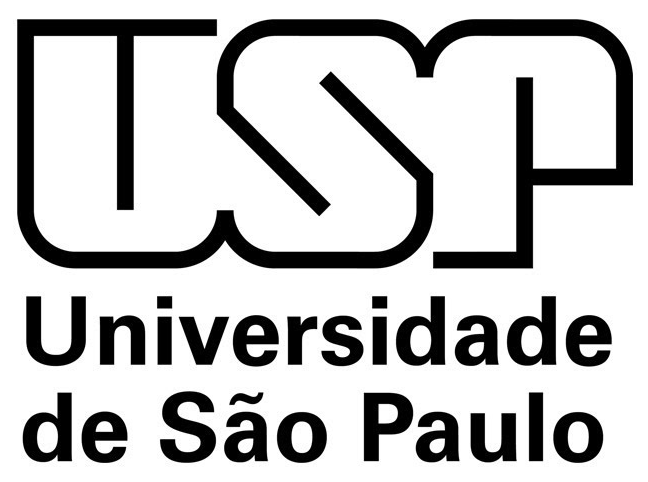 LOM3101 – Mecânica dos Materiais – Prof. Dr. João Paulo Pascon
(*) Teorema da Mínima Energia Potencial Total (MEF)
Energia em função da deformação
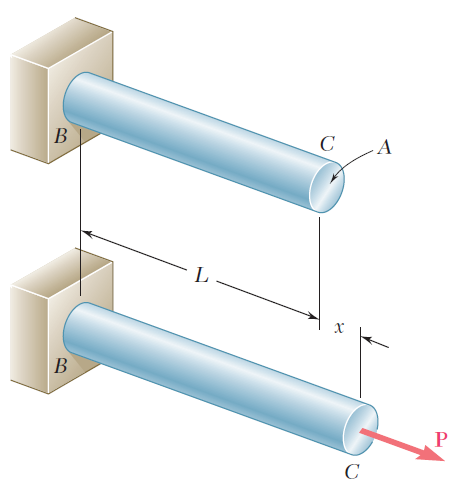 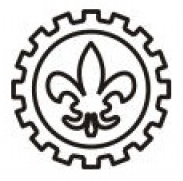 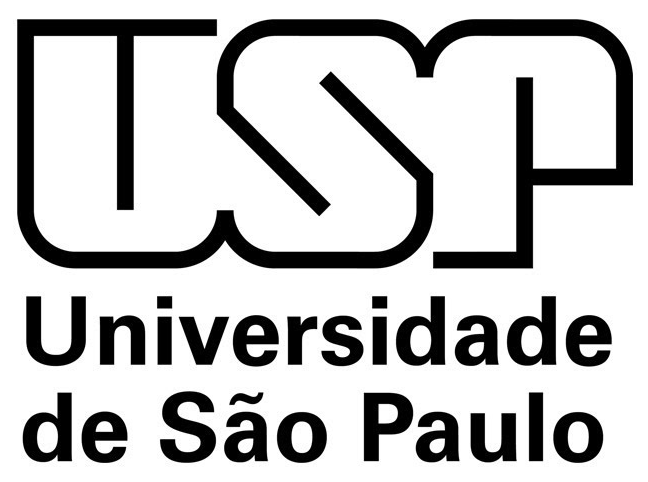 LOM3101 – Mecânica dos Materiais – Prof. Dr. João Paulo Pascon
(*) Teorema da Mínima Energia Potencial Total (MEF)
Energia em função dos deslocamentos
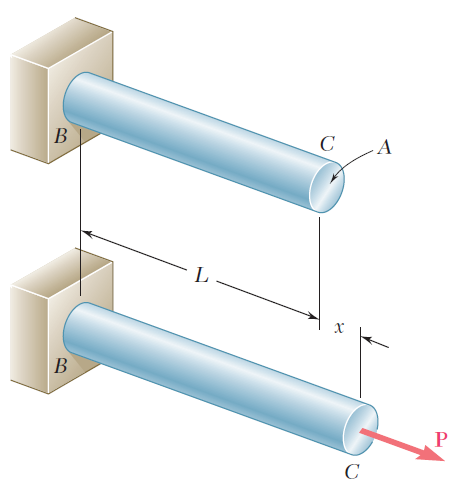 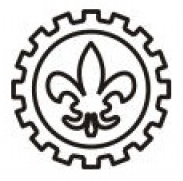 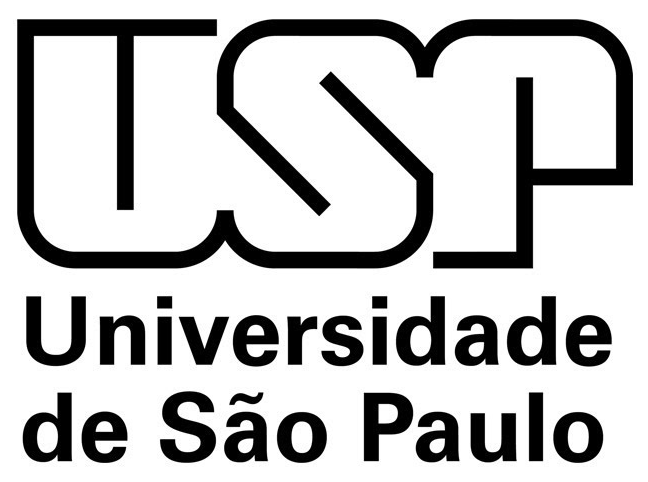 LOM3101 – Mecânica dos Materiais – Prof. Dr. João Paulo Pascon
(*) Teorema da Mínima Energia Potencial Total (MEF)
PMEPT
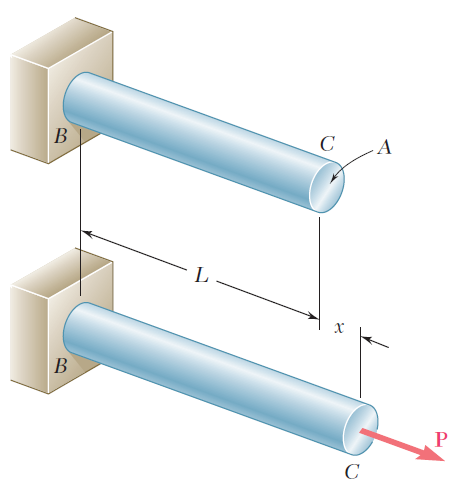 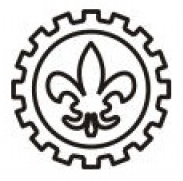 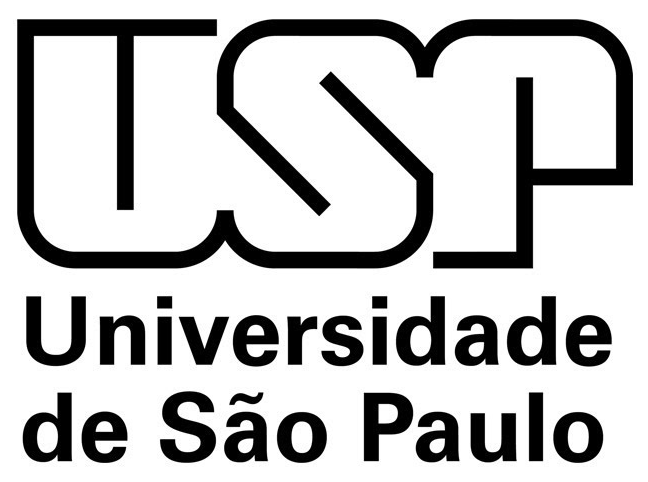 LOM3101 – Mecânica dos Materiais – Prof. Dr. João Paulo Pascon
(*) Teorema da Mínima Energia Potencial Total (MEF)
MEF (Treliças)
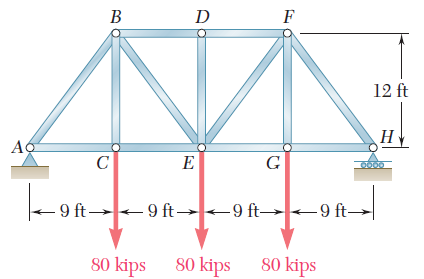 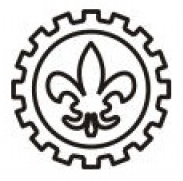 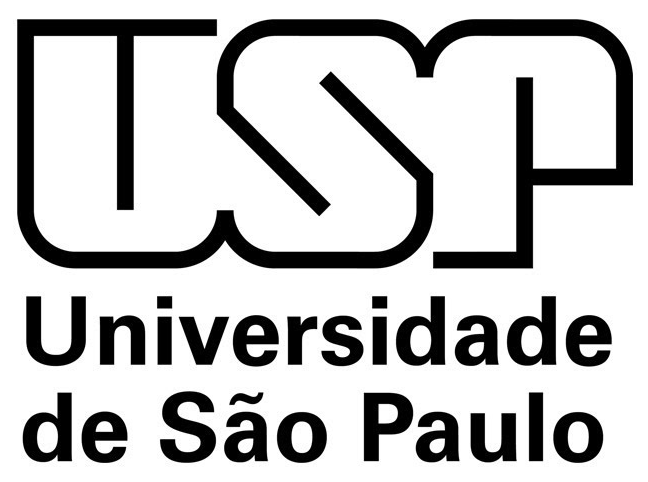 LOM3101 – Mecânica dos Materiais – Prof. Dr. João Paulo Pascon
Fim
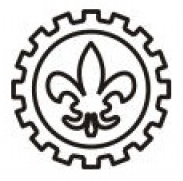 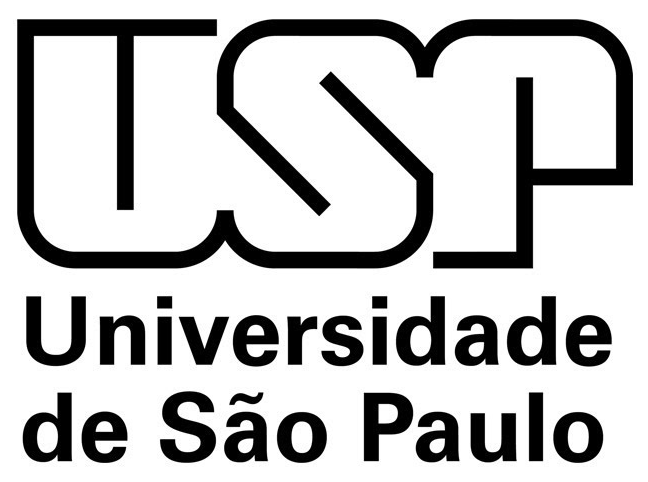 LOM3101 – Mecânica dos Materiais – Prof. Dr. João Paulo Pascon
Próxima semana
SEGUNDA PROVA (16/12)
 Q1. Cisalhamento em vigas
 Q2. Flambagem de coluna
 Q3. Cargas combinadas
 Q4. Energia de deformação
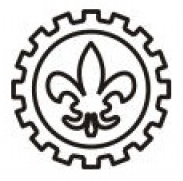 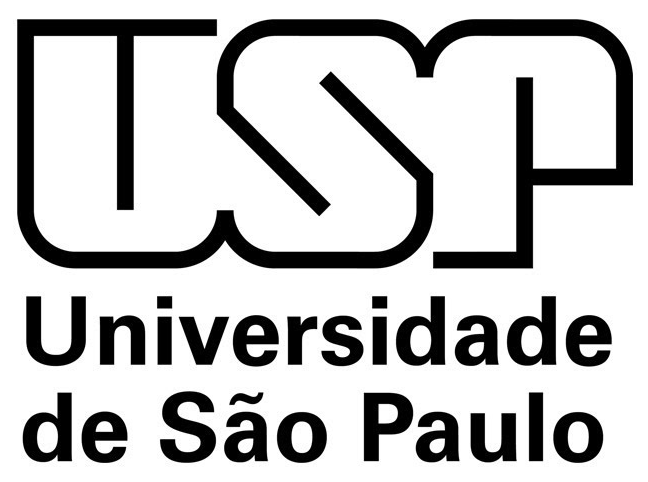 LOM3101 – Mecânica dos Materiais – Prof. Dr. João Paulo Pascon